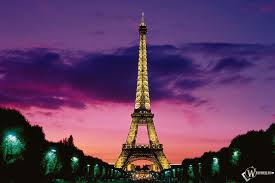 Міжнародний туризм світу
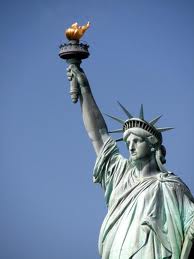 Міжнародний туризм — це подорож особи за межі постійного місця проживання, що включає перетин кордону та здійснюється на термін від одної доби до року з пізнавльною, відпочинковою, оздоровчою чи іншою метою, без здійснення оплачувальної діяльності в місці тимчасового перебування.
Види туризму
дитячий;
молодіжний;
сімейний;
для осіб похилого віку;
для інвалідів;
культурно-пізнавальний;
лікувально-оздоровчий;
спортивний;
релігійний;
екологічний (зелений);
сільський;
підводний;
гірський;
пригодницький;
мисливський;
автомобільний;
самодіяльний
Туризм для людей похилого віку
Кількість прибуттів і доходів у світі від розвитку міжнародного туризму
Лідери за кількістю міжнародних прибуттів у світі
Лідери за надходженнями від розвитку міжнародного туризму в світі
Груповий туризм українських громадян за цілями подорожей поділяється таким чином, %:
відпочинок і екскурсії — 60,1;

· бізнес — 13,8;

· лікування — 11,0;

· навчання — 9,0;

· "шопінг" — 6,1.
Туристичні послуги та їх правове забезпечення
· вибір виду туризму і маршруту туру (місця відпочинку);

· уточнення кількості днів туру;

· вибір категорії готелю;

· організація харчування;

· вибір трайлера (засоби доставки туристів);

· організація культурної програми;

· уточнення ціни туру з урахуванням системи знижок.

За кількістю днів тури можна поділити на три категорії:

· короткострокові (2—5 днів);

· середньострокові (6—14 днів);

· тривалі (понад 2 тижні).